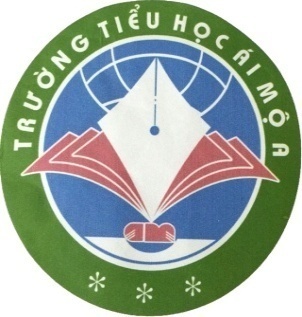 TRƯỜNG TIỂU HỌC ÁI MỘ A
MÔN TOÁN LỚP 3
TUẦN 3
BÀI: GẤP MỘT SỐ LÊN MỘT SỐ LẦN
GVTH: nguyễn thị thu lan
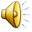 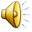 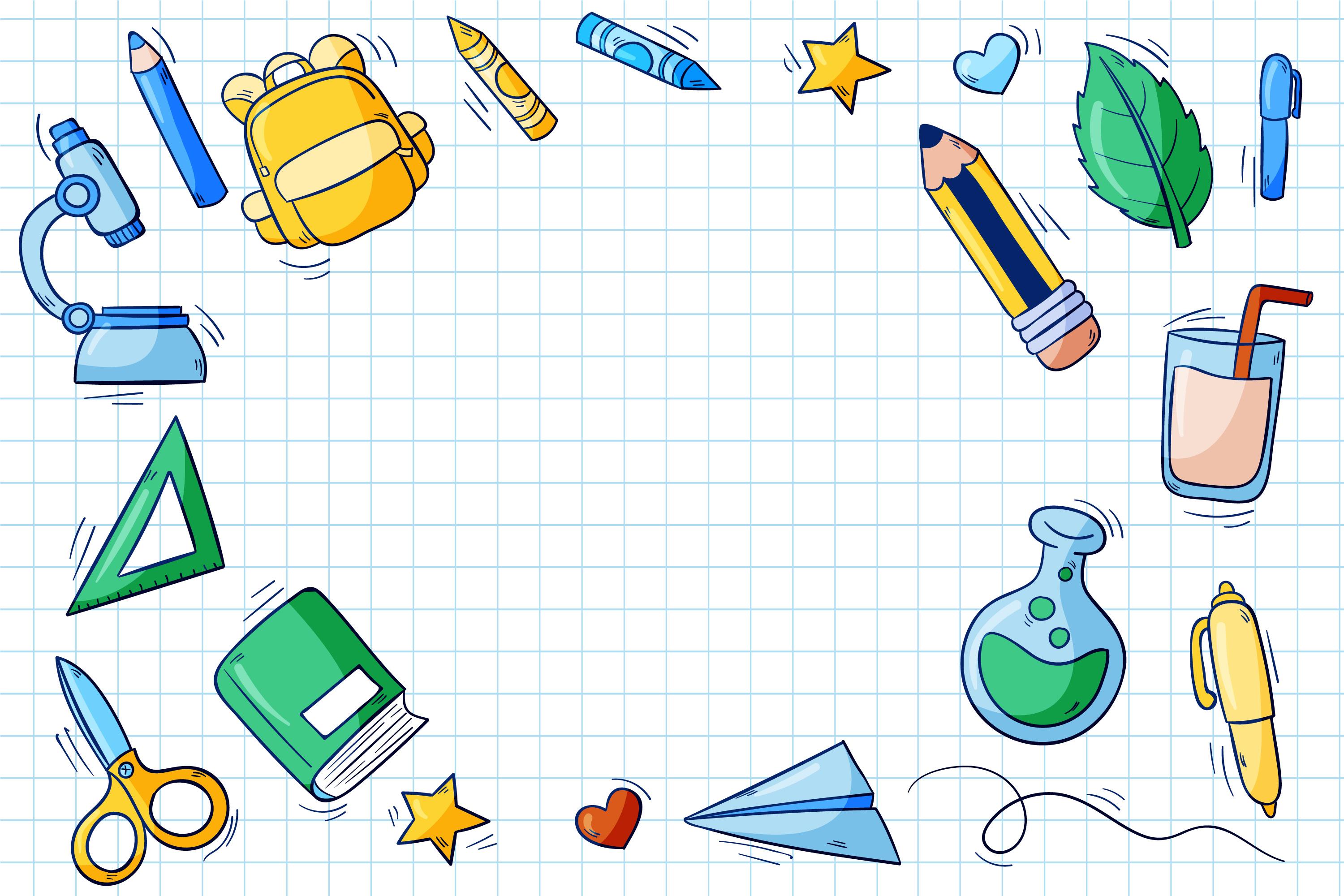 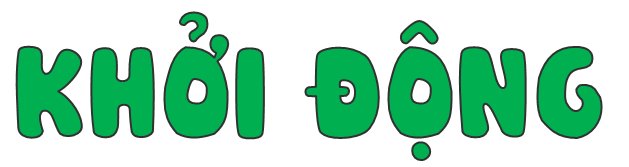 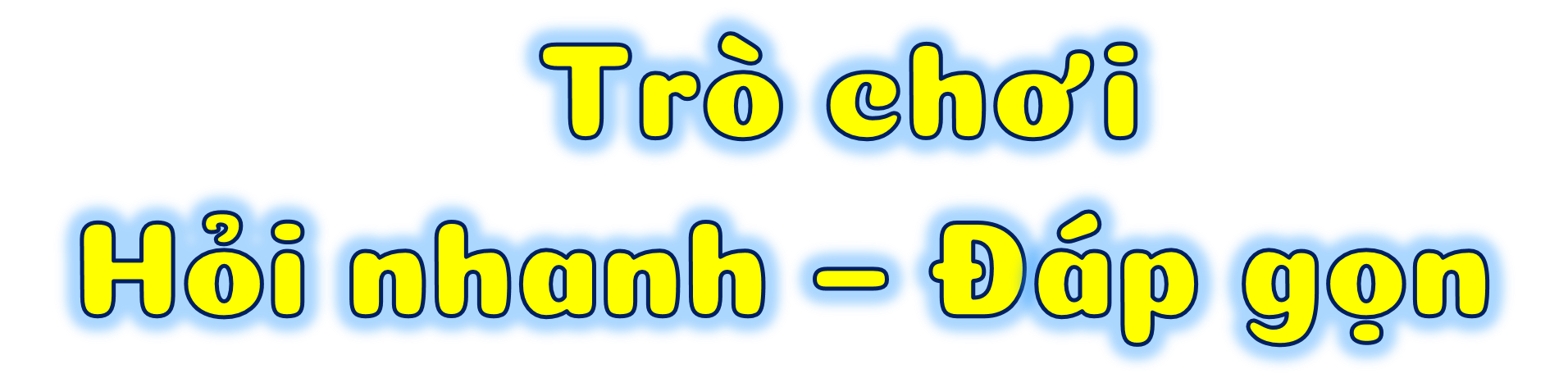 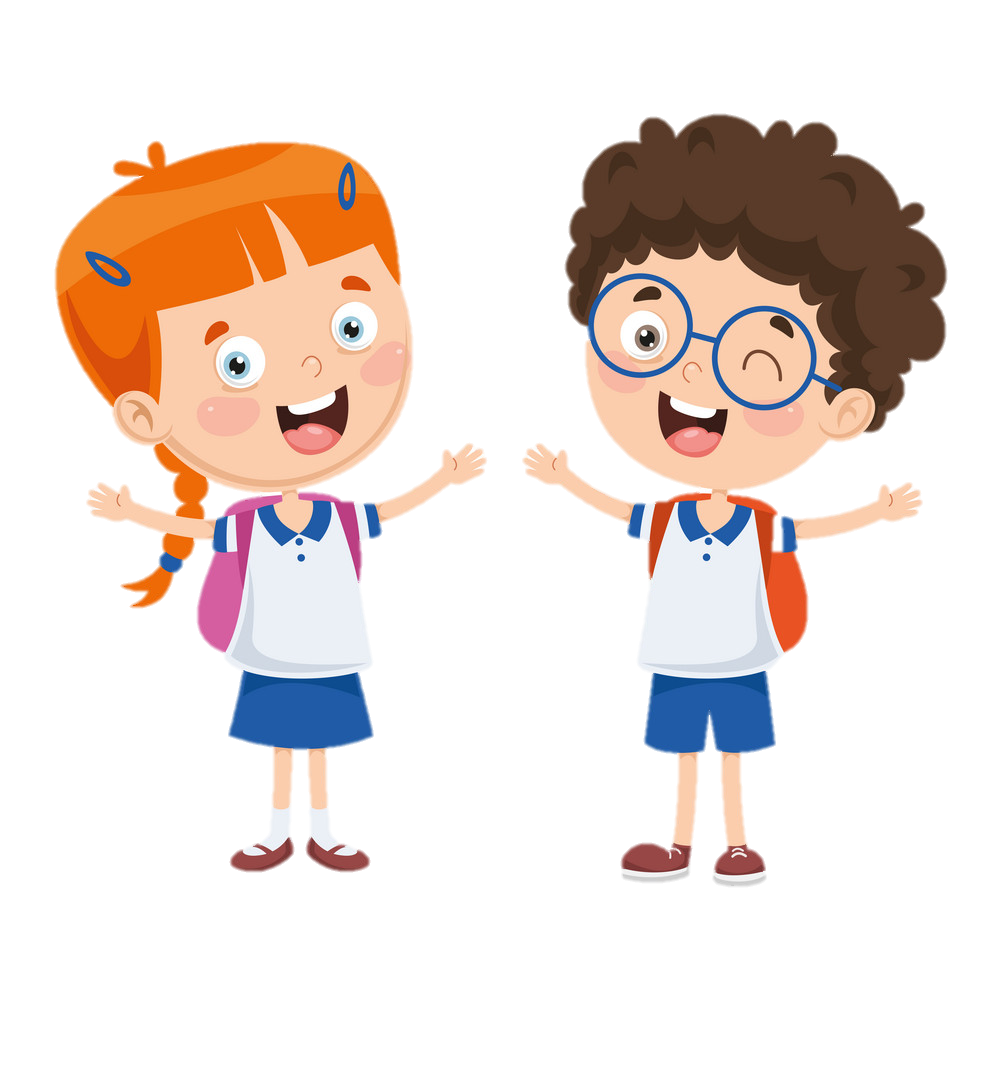 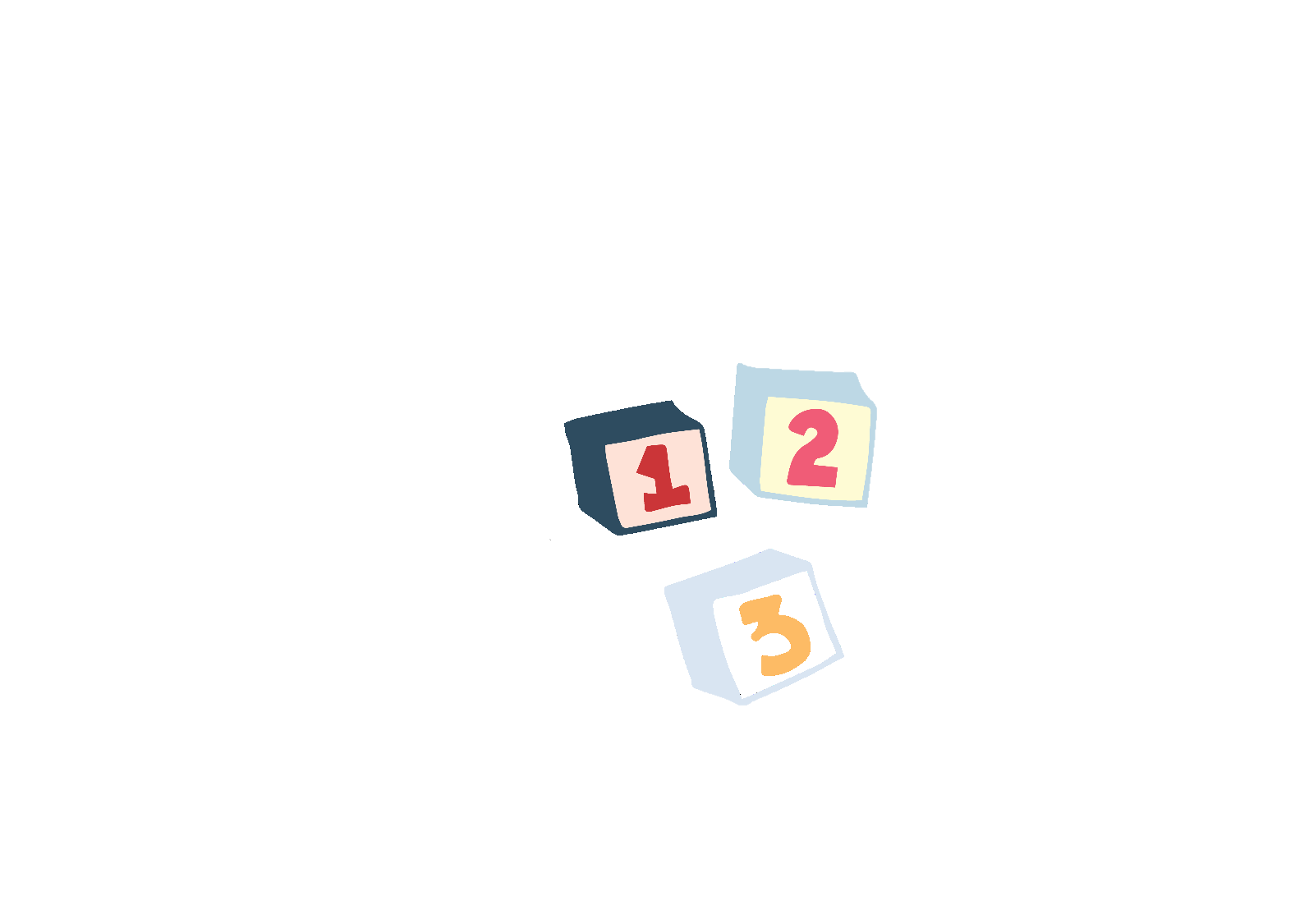 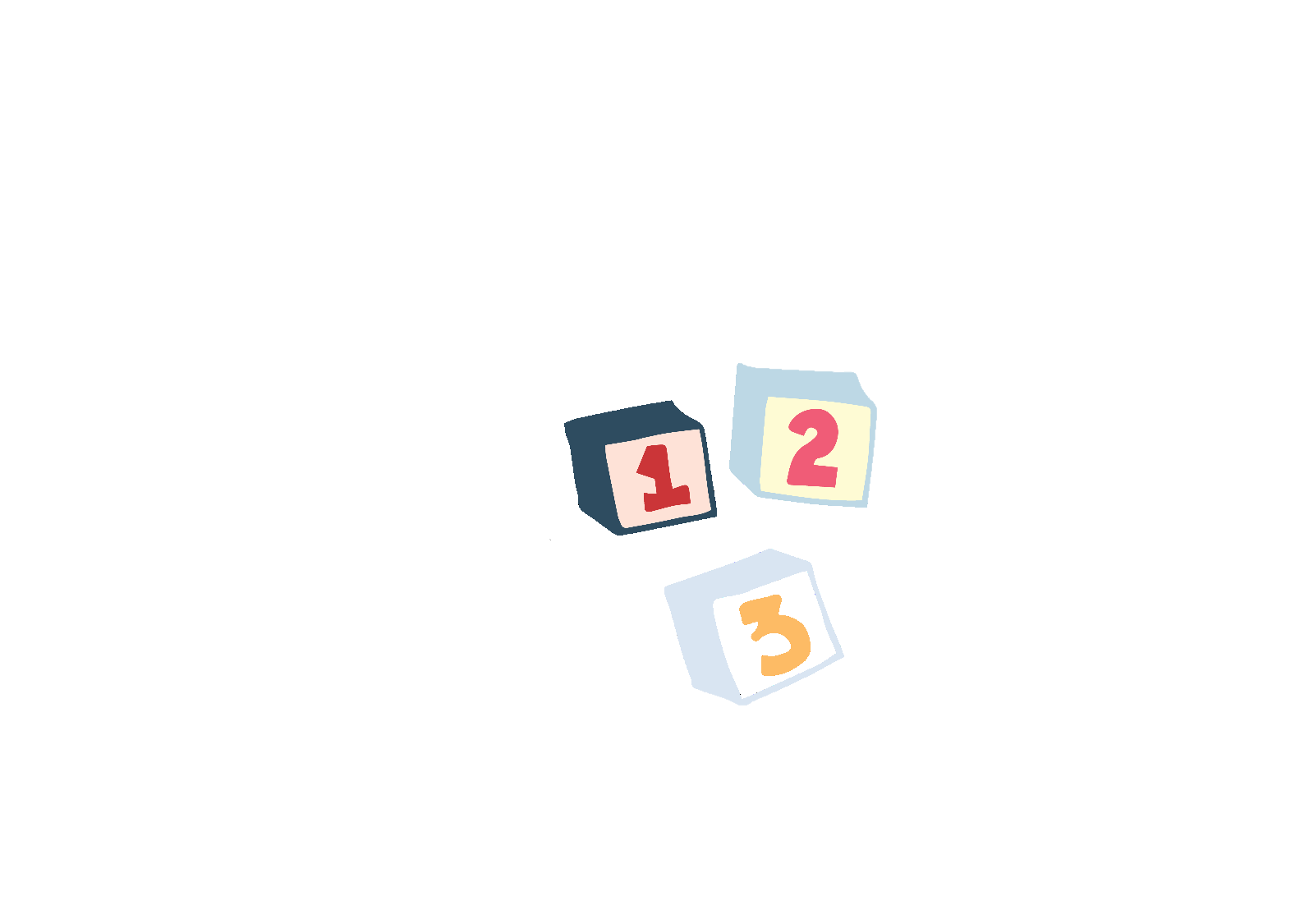 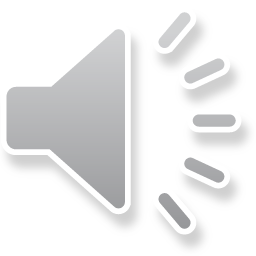 6 x 7 = 42
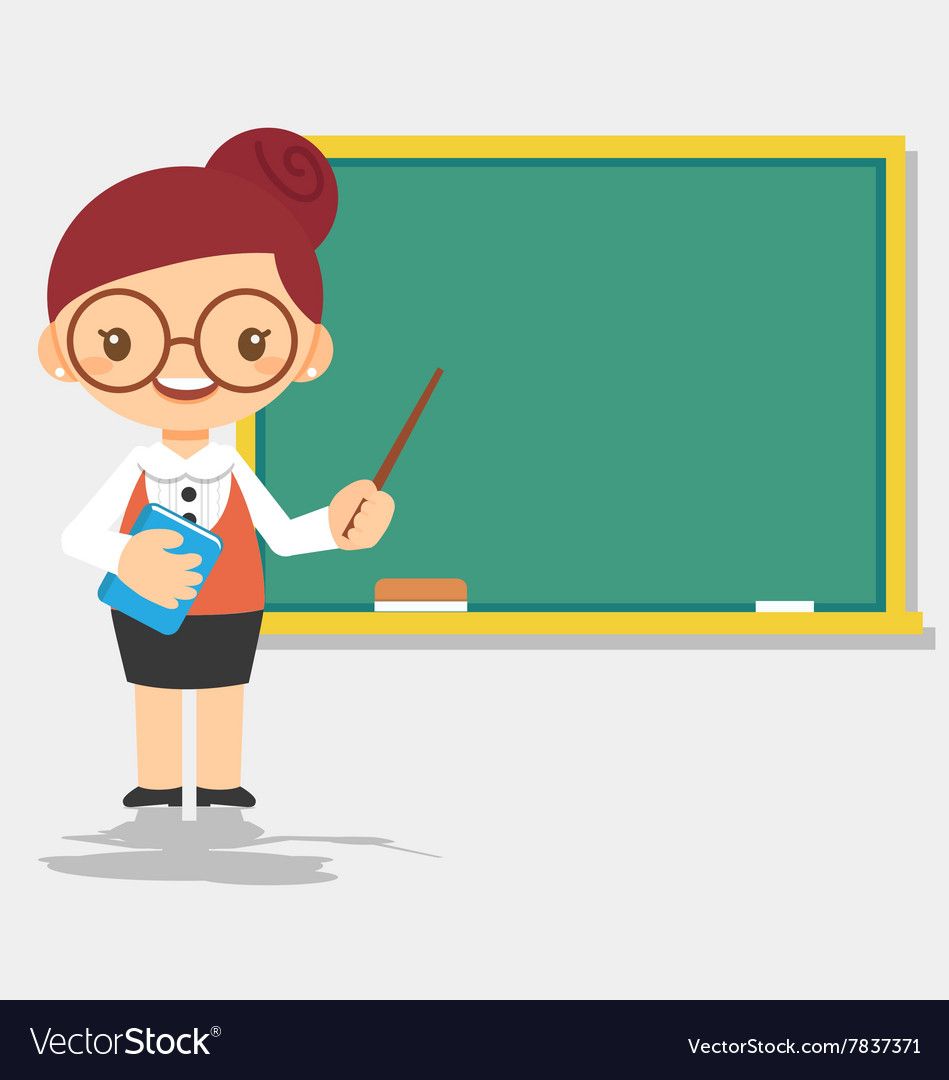 6 x 7 = ?
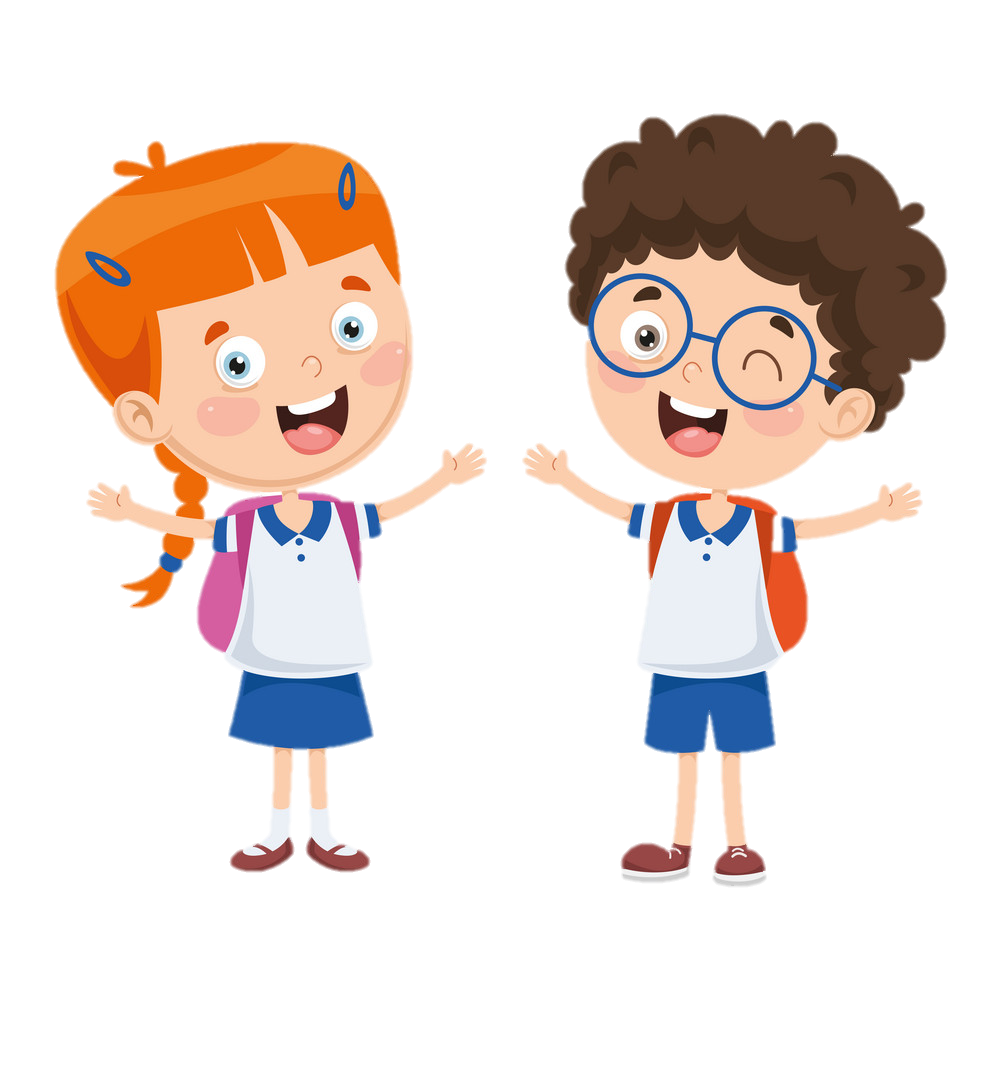 [Speaker Notes: Giáo viên nêu câu hỏi, cả lớp trả lời]
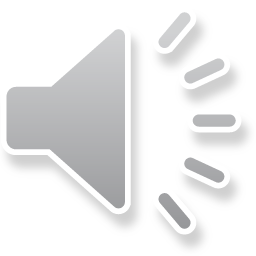 6 x 5 = 30
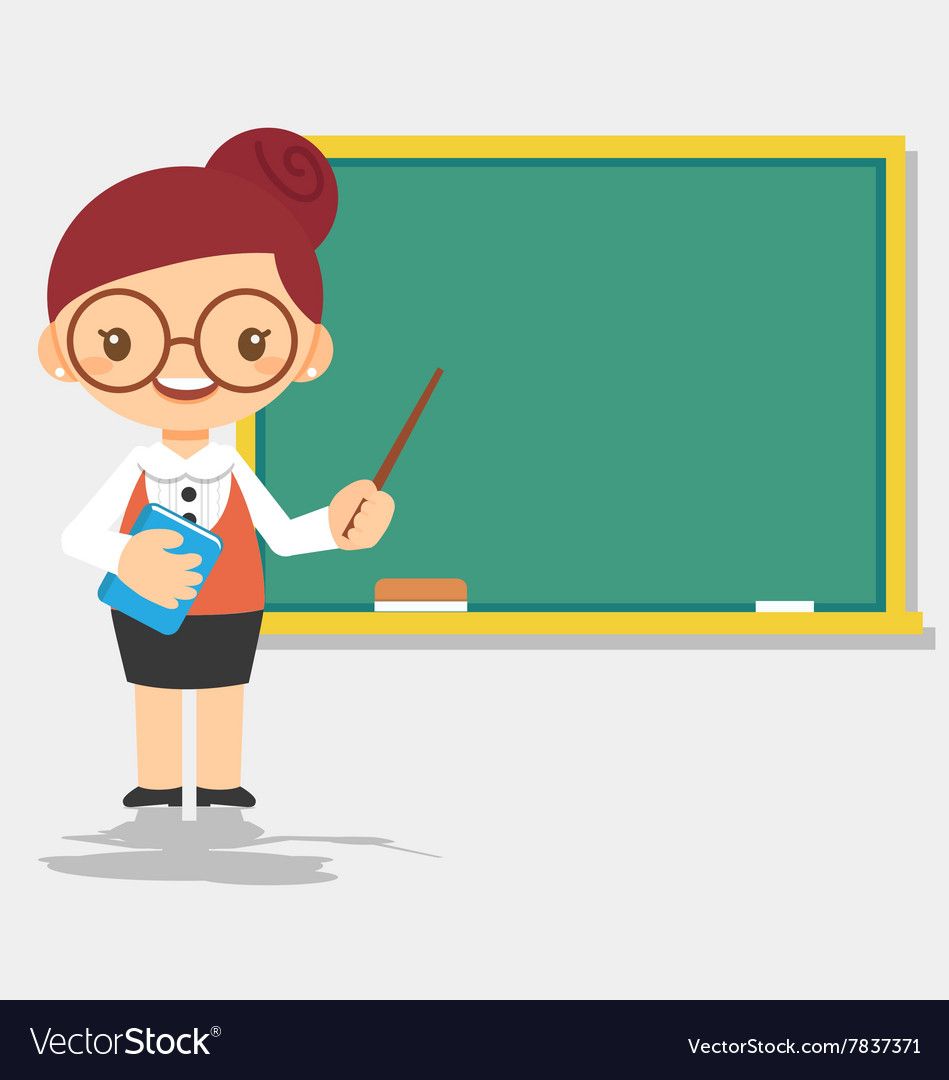 6 x 5 = ?
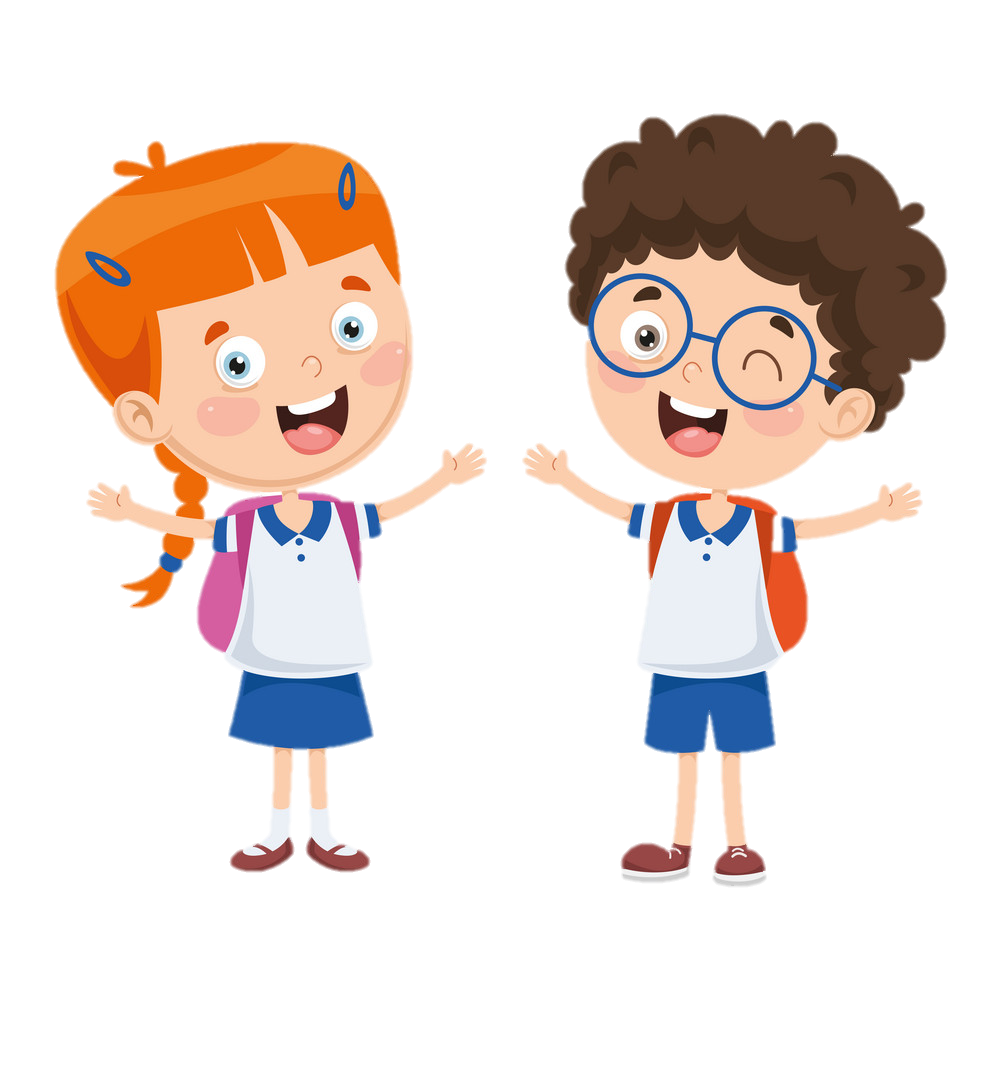 [Speaker Notes: Giáo viên nêu câu hỏi, cả lớp trả lời]
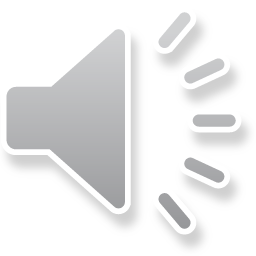 6 nhân 4 được 24
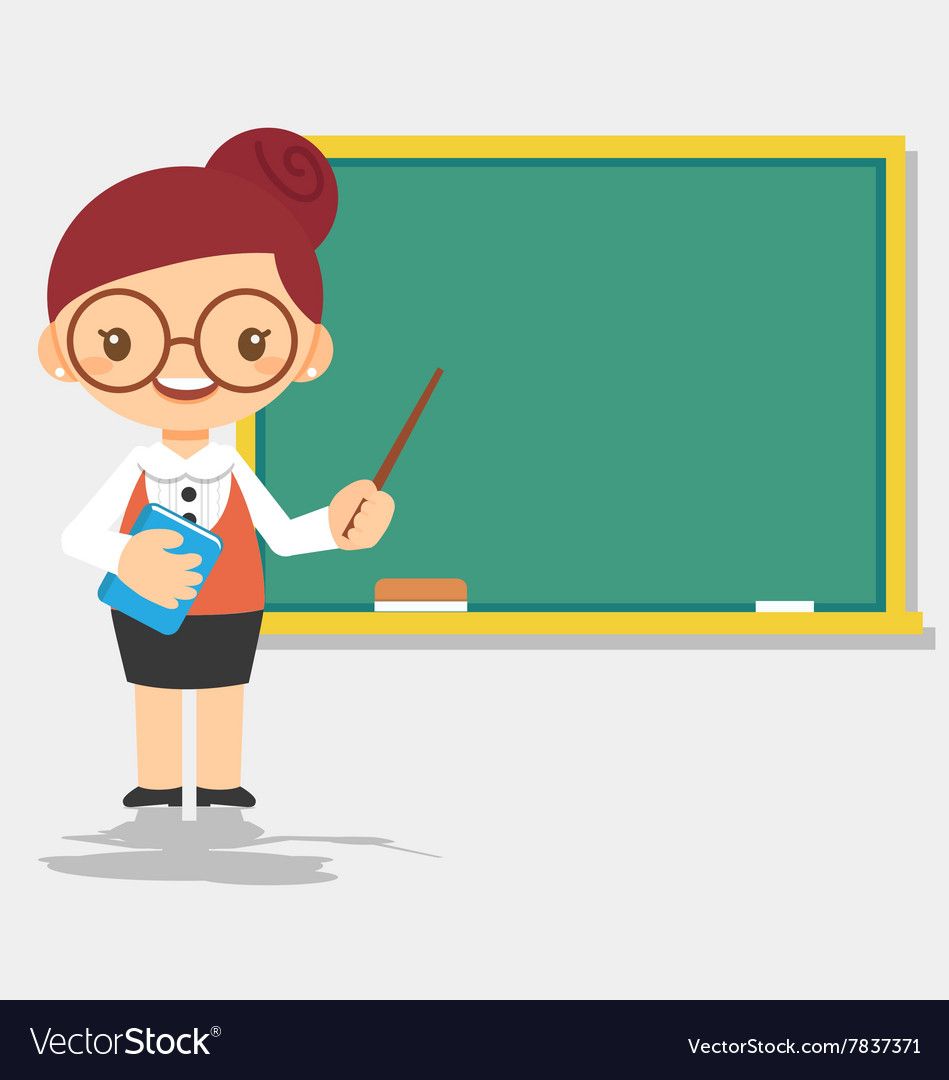 6 nhân mấy được 24?
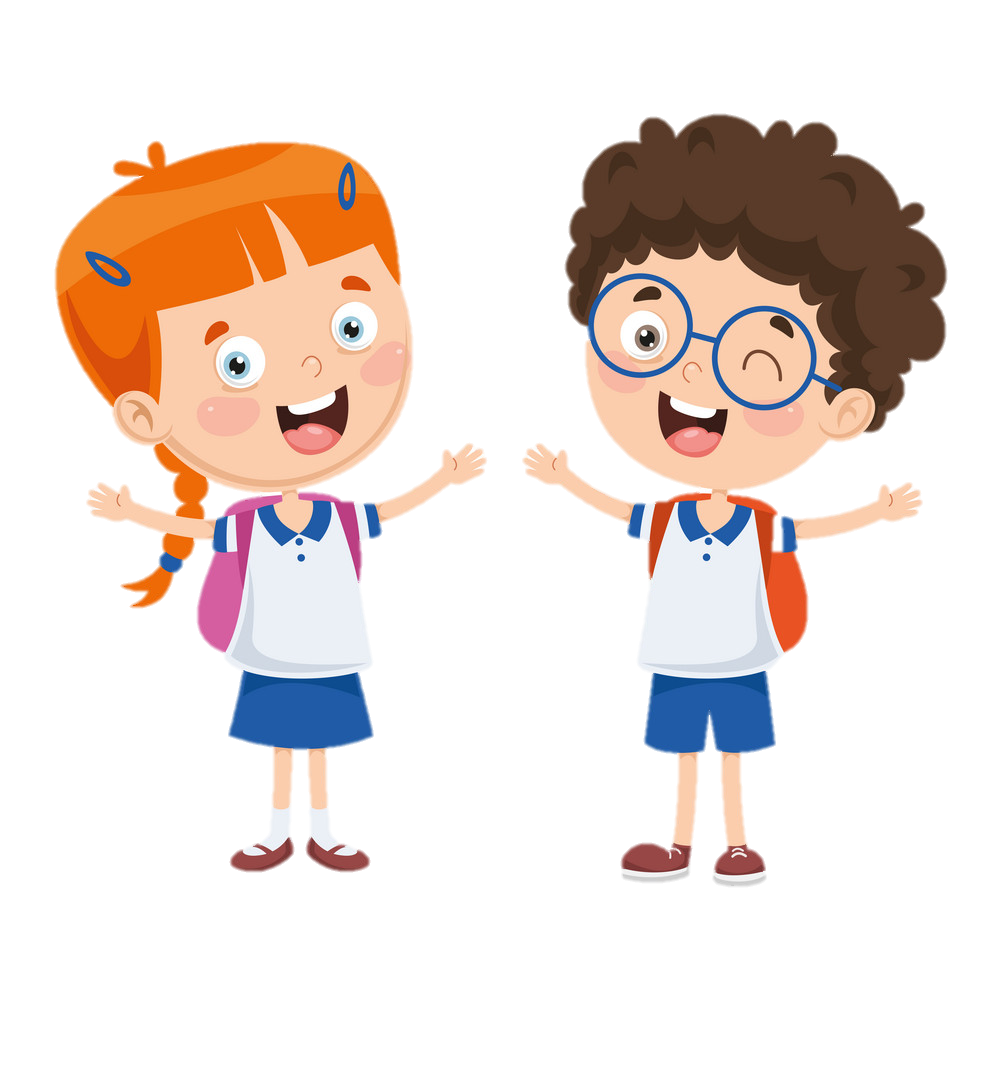 [Speaker Notes: Giáo viên nêu câu hỏi, cả lớp trả lời]
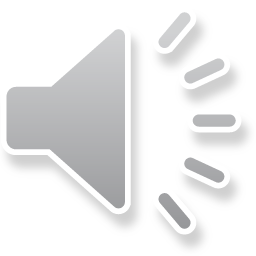 6 nhân 9 được 54
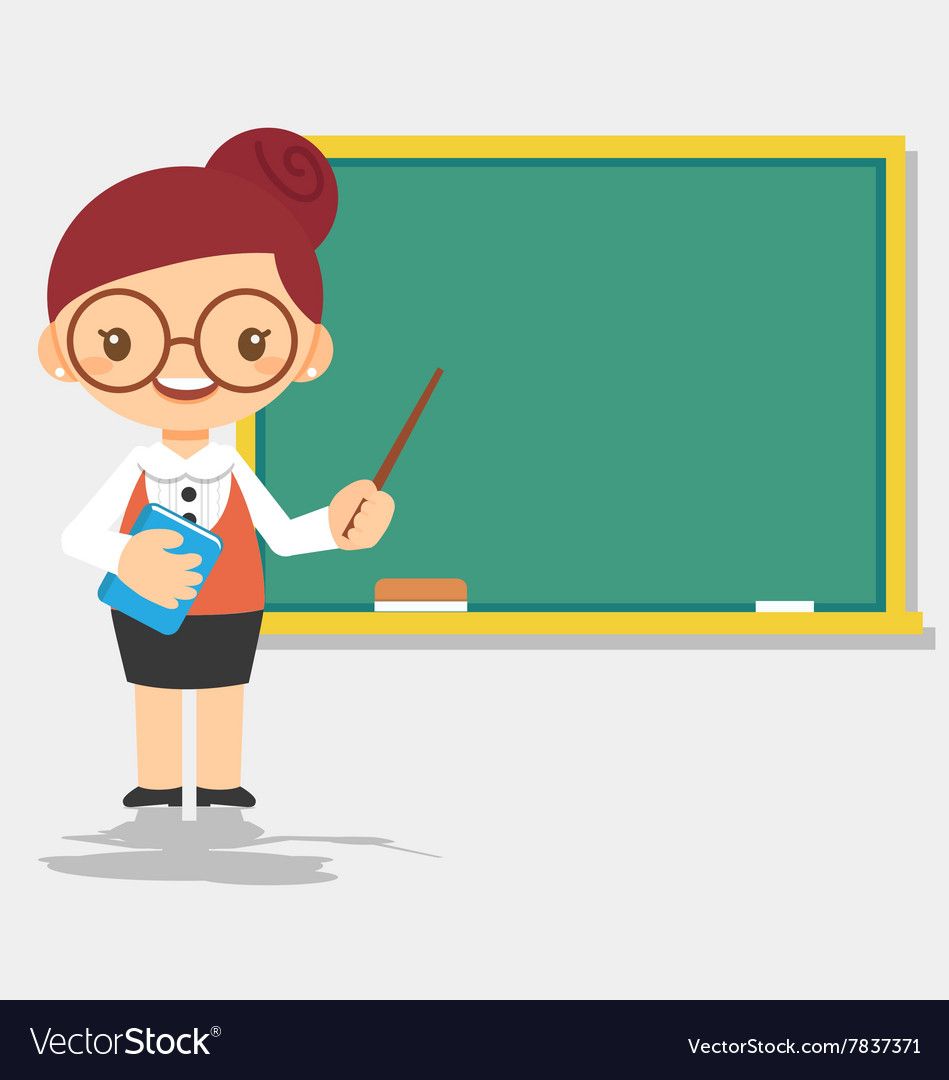 6 nhân mấy được 54?
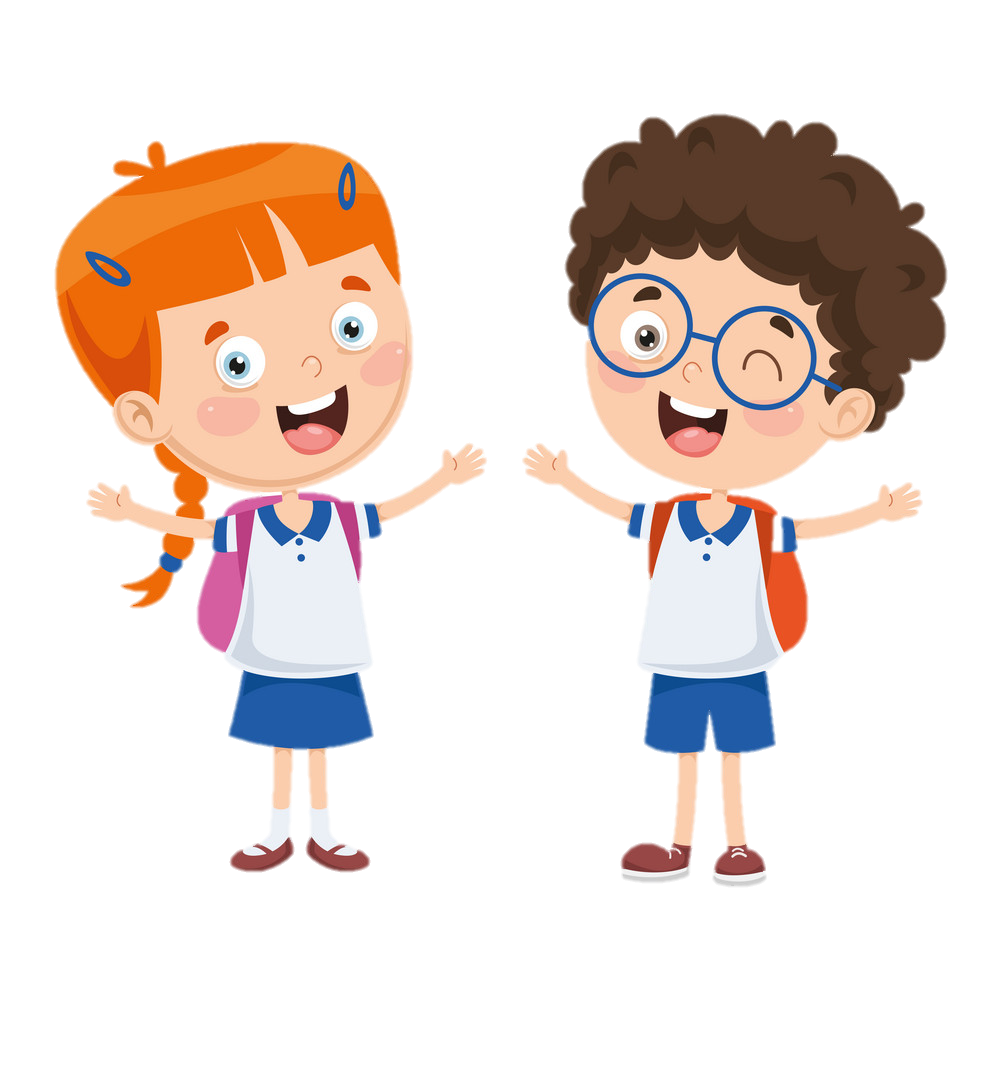 [Speaker Notes: Giáo viên nêu câu hỏi, cả lớp trả lời]
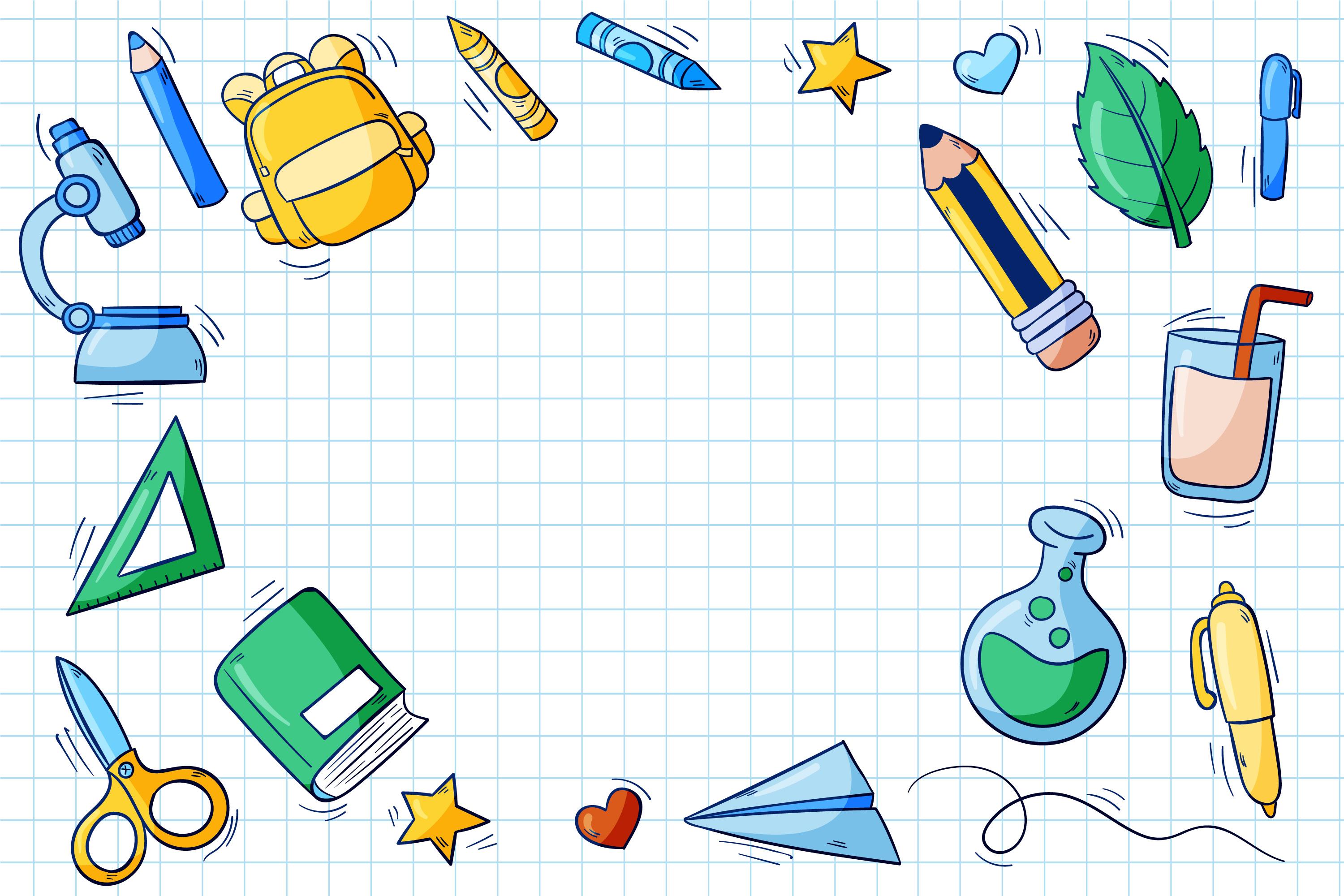 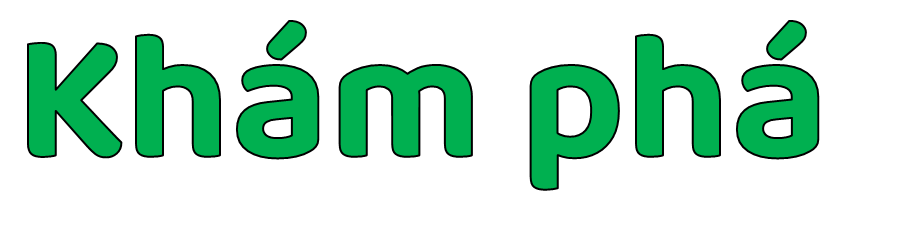 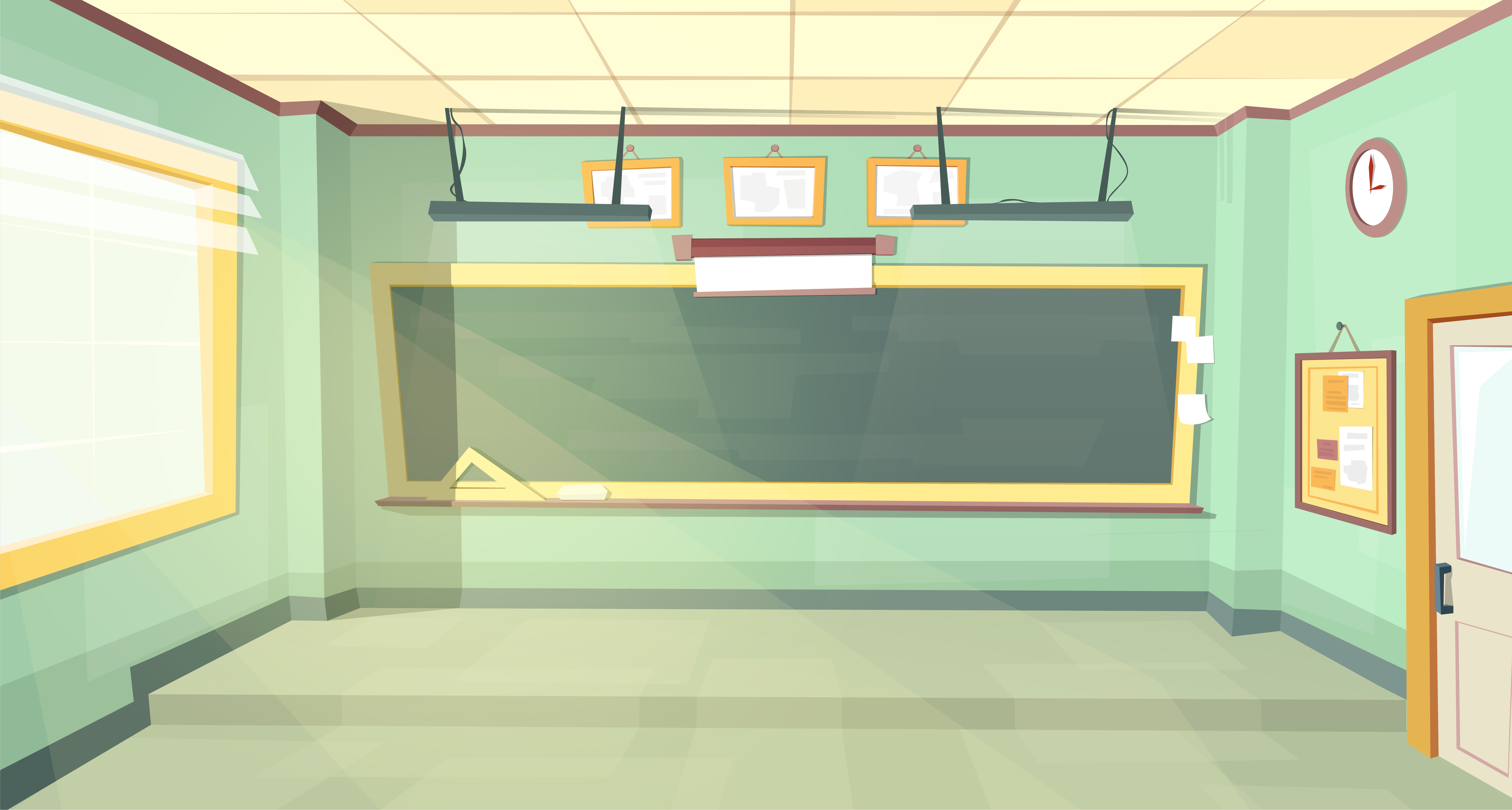 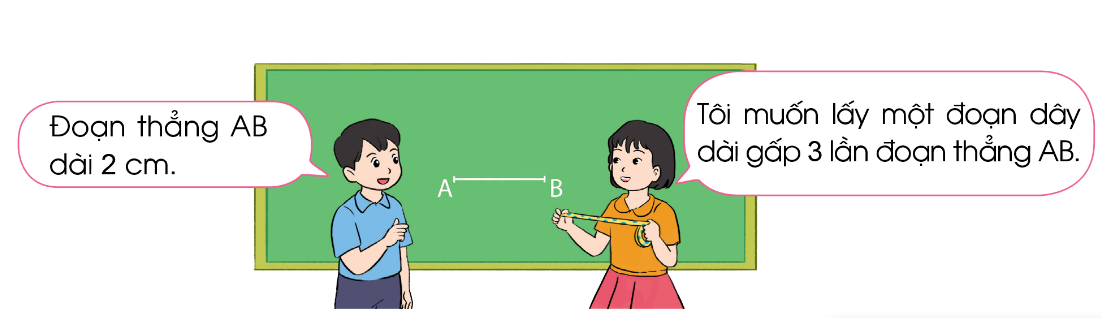 Bài toán: Đoạn thẳng AB dài 2cm, đoạn thẳng CD dài gấp 3 lần đoạn thẳng AB. Hỏi đoạn thẳng CD dài bao nhiêu xăng-ti-mét?
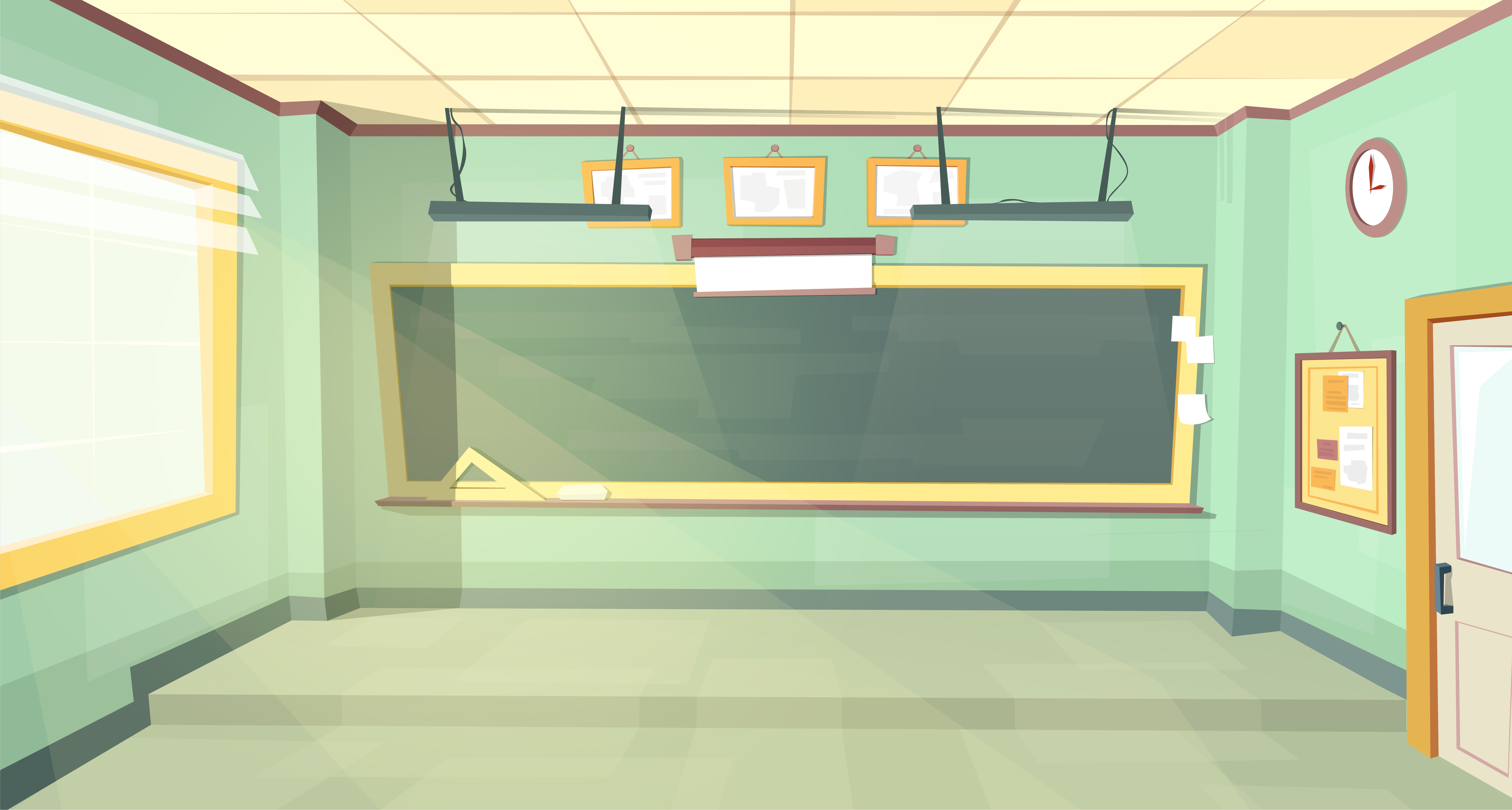 Bài giải
Độ dài đoạn thẳng CD là:
2 x 3 = 6 (cm)
	Đáp số: 6 cm.
Muốn gấp một số lên một số lần, ta lấy số đó nhân với số lần.
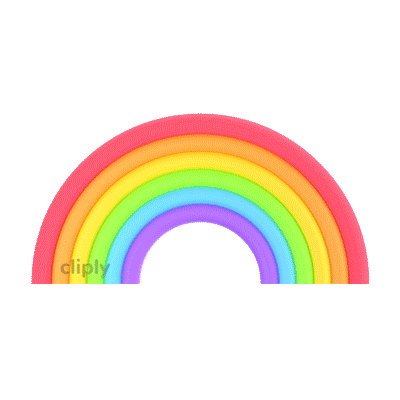 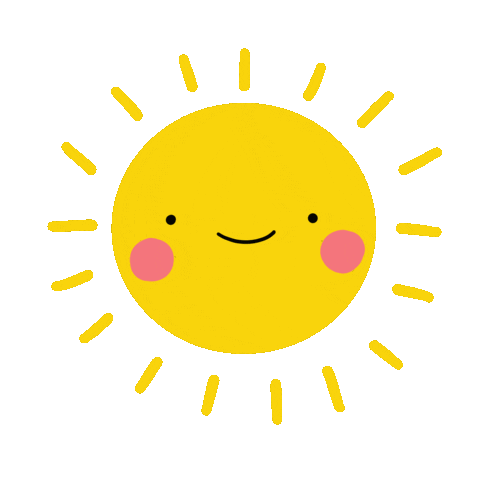 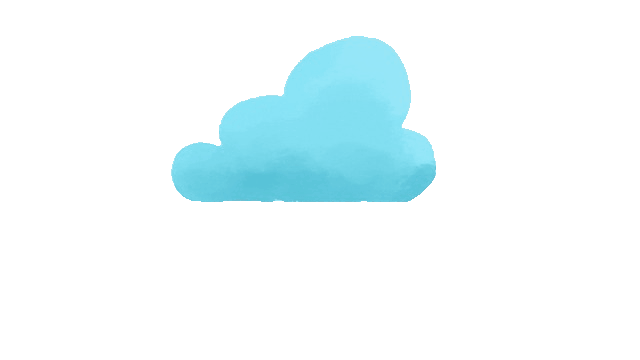 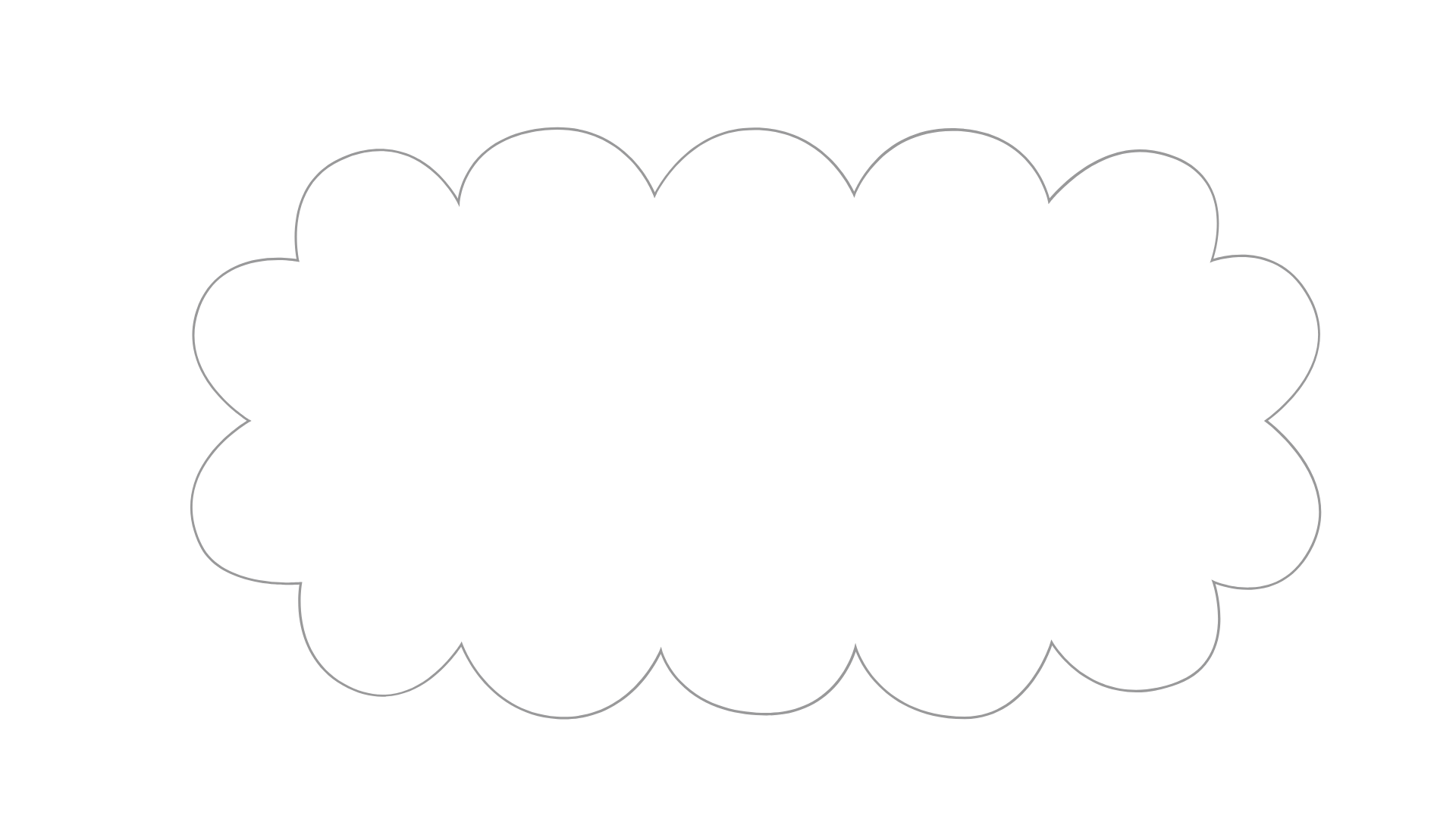 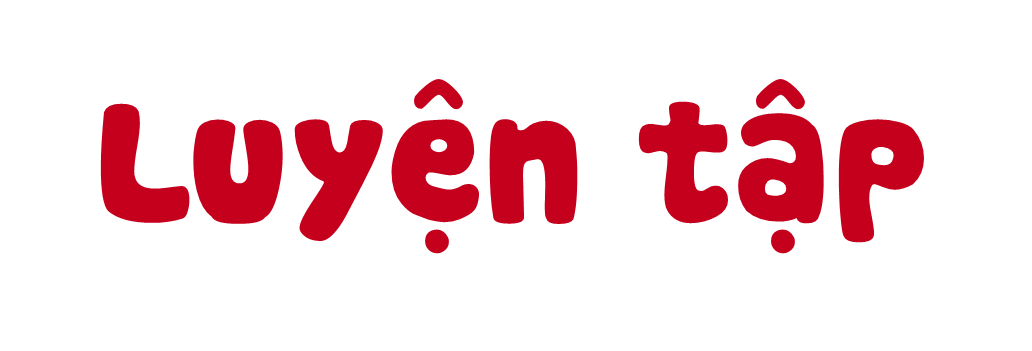 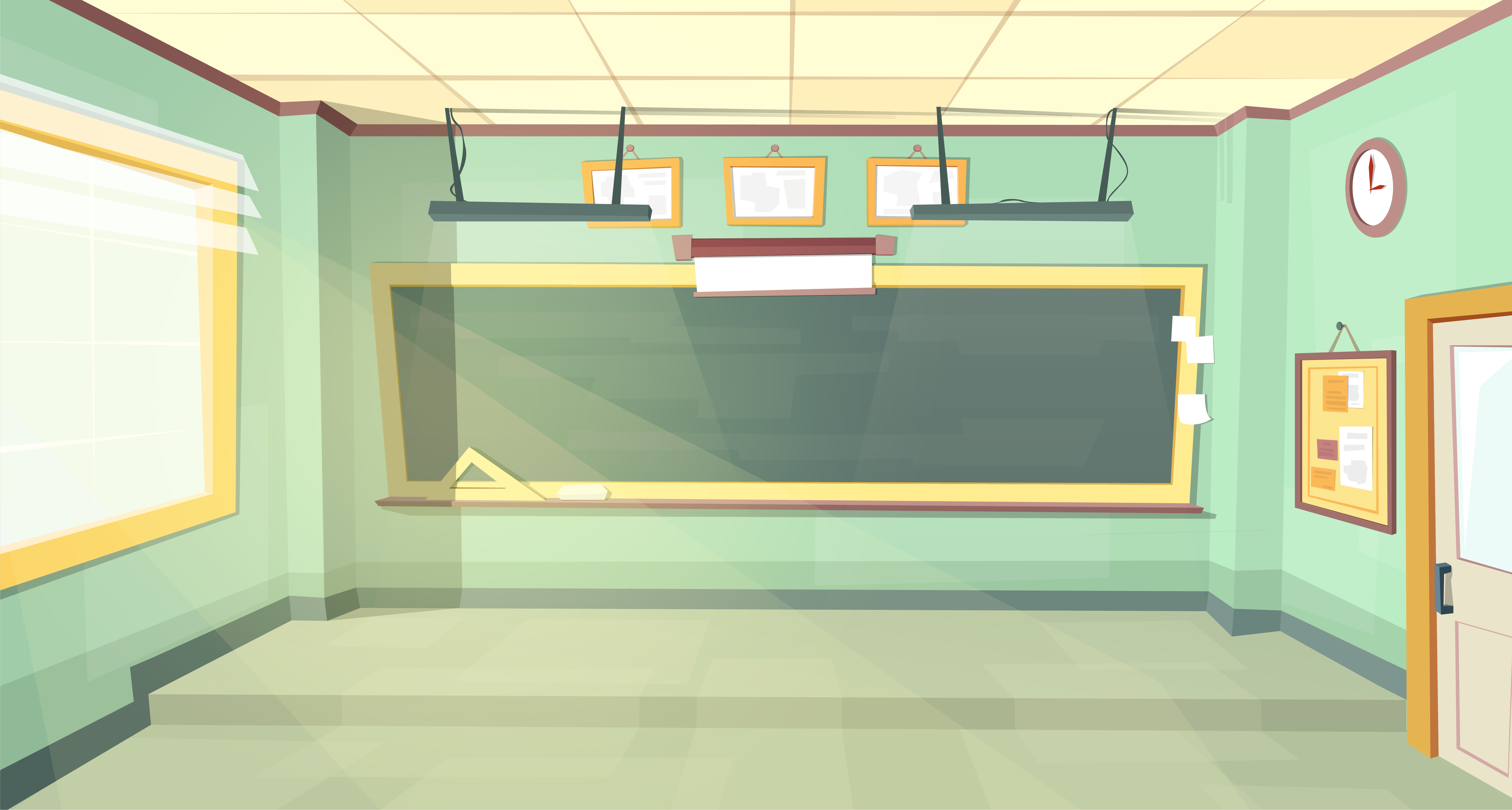 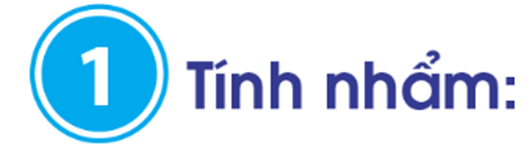 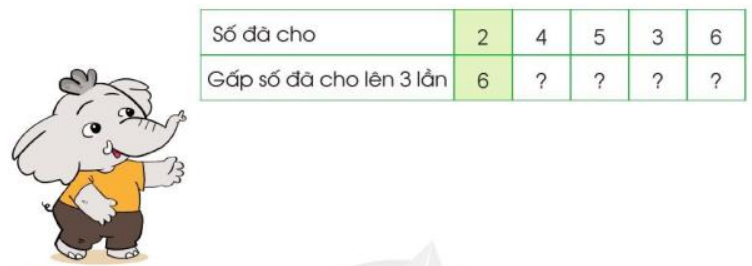 Số
?
6
18
12
15
9
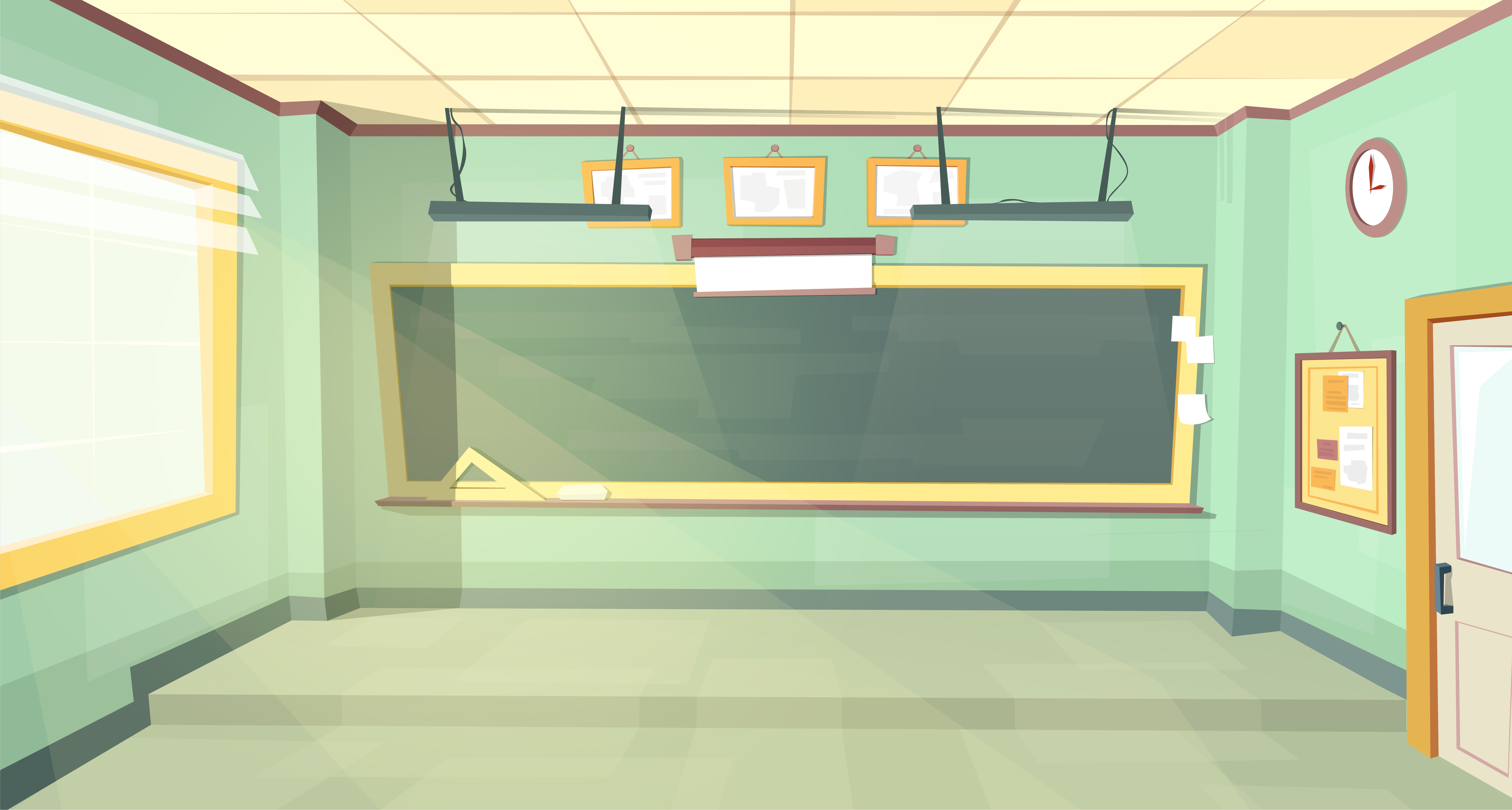 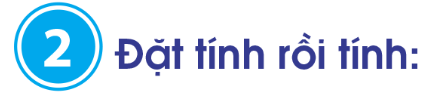 Mẹ rót nước mơ vào hai chiếc bình. Bình nhỏ có 2l nước mơ, bình to có số lít nước mơ gấp 5 lần bình nhỏ. Hỏi bình to có bao nhiêu lít nước mơ?
Tóm tắt:
2l
Bình nhỏ:
Bình to:
Tóm tắt:
? l
Bình nhỏ: 2l nước
Bình to: gấp 5 lần bình nhỏ
Bình to: .... l nước ?
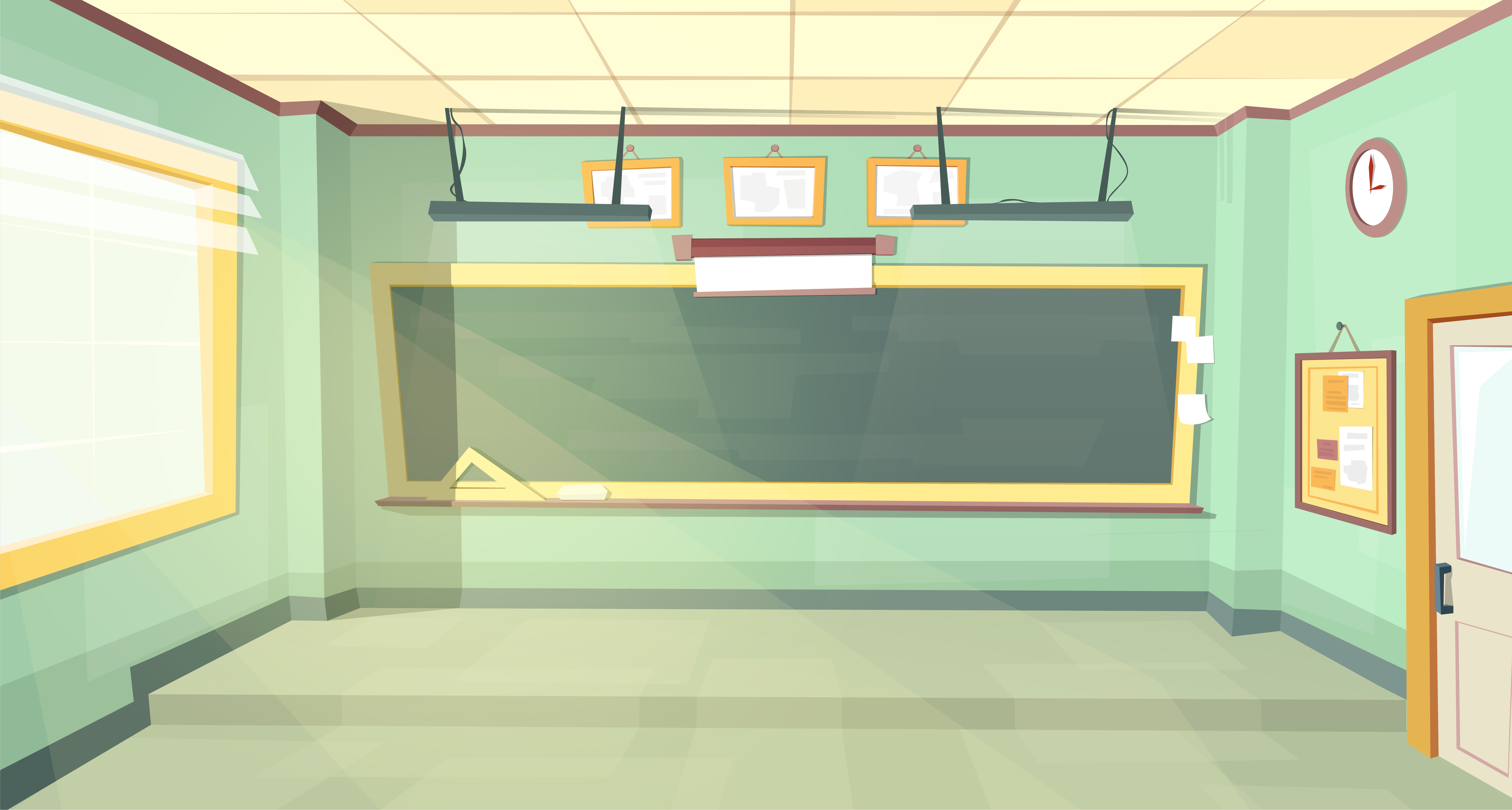 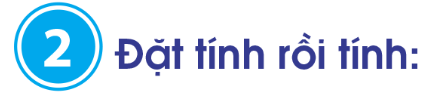 Mẹ rót nước mơ vào hai chiếc bình. Bình nhỏ có 2l nước mơ, bình to có số lít nước mơ gấp 5 lần bình nhỏ. Hỏi bình to có bao nhiêu lít nước mơ?
Tóm tắt:
Bài giải
2l
Bình nhỏ:
Bình to có số lít nước mơ là:
Bình to:
2 × 5 = 10 ( l )
? l
Đáp số: 10 l nước mơ
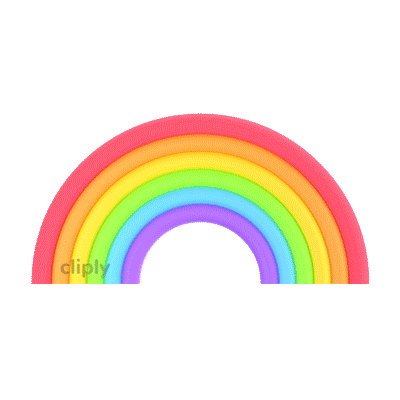 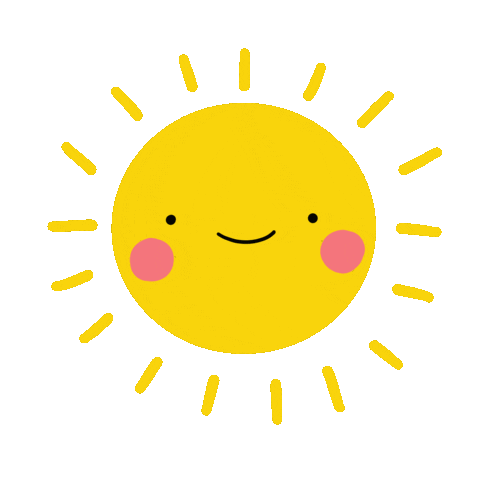 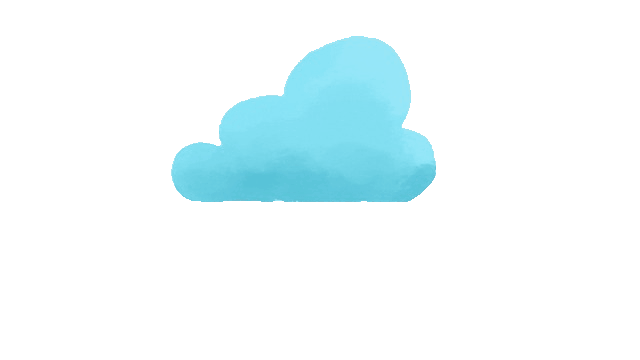 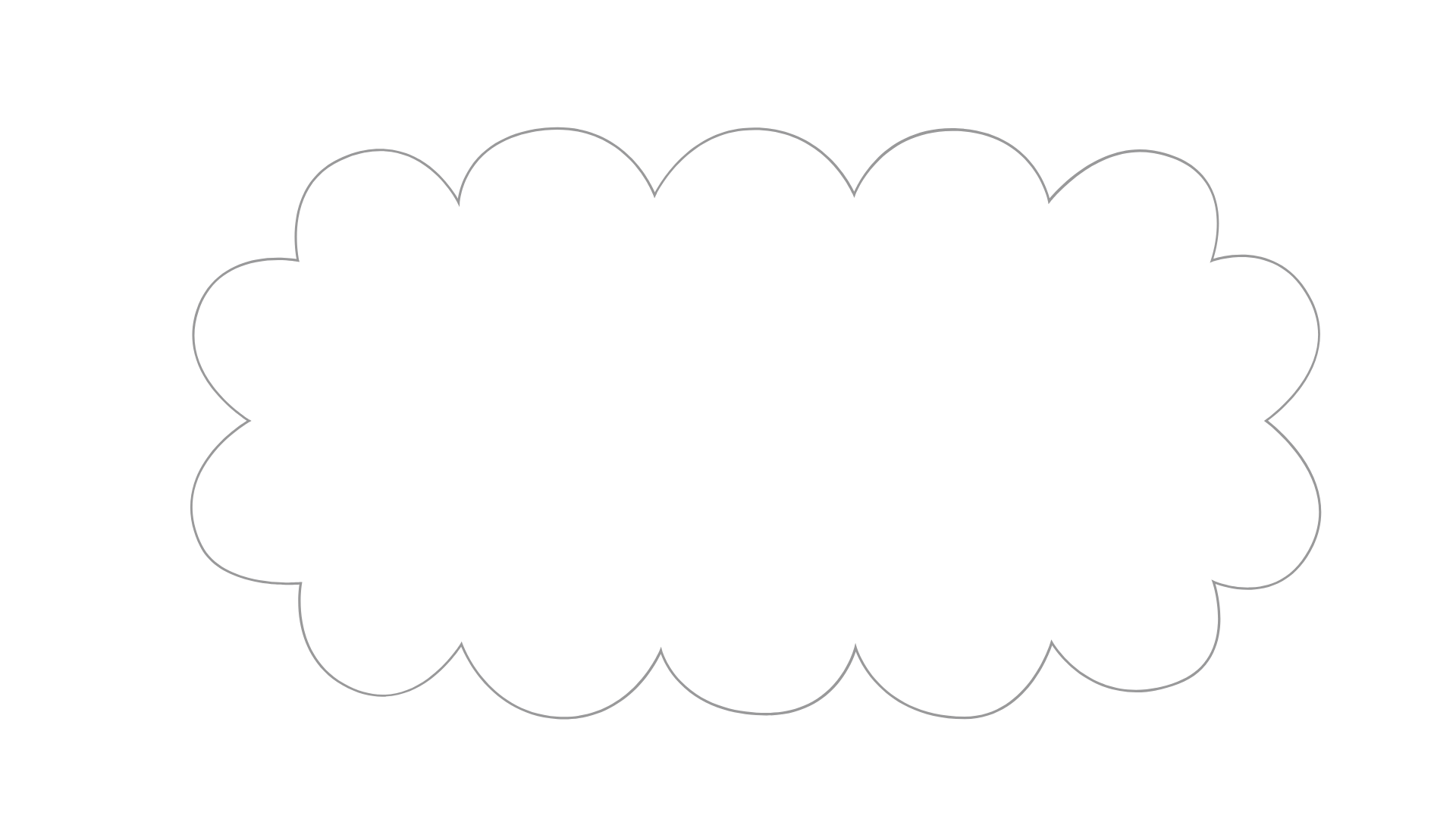 Vận dụng
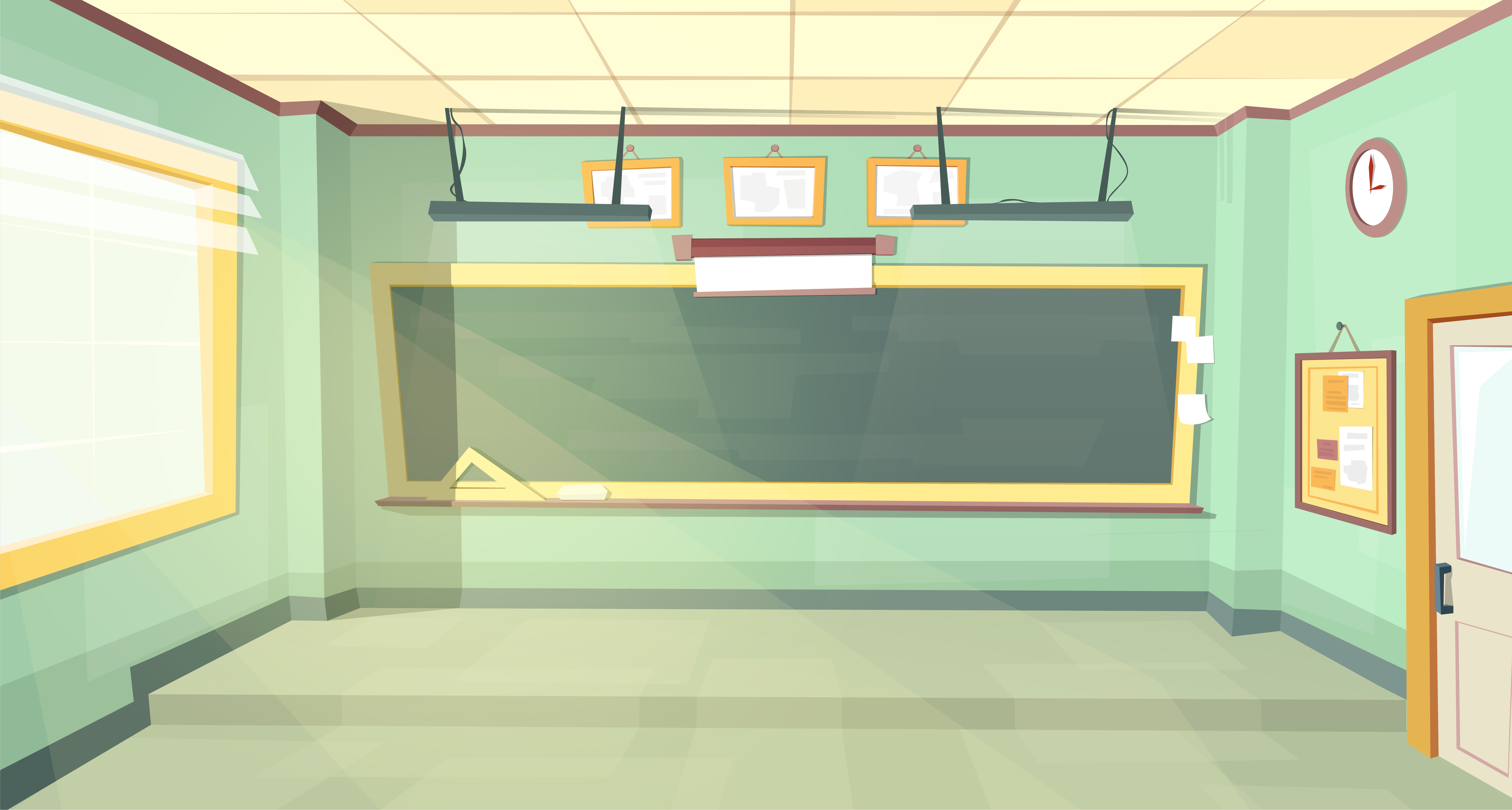 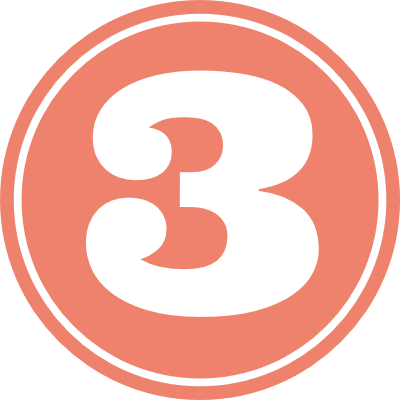 Trong danh sách học ngoại khoá thể dục thể thao, có 4 em đăng kí học bơi. Số em đăng kí học các môn thể thao khác gấp 4 lần số em đăng kí học bơi. Hỏi có bao nhiêu em đăng kí học các môn thể thao khác?
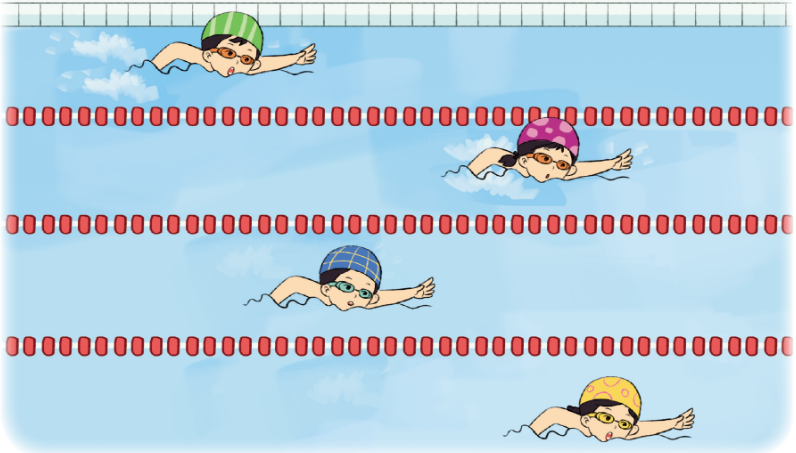 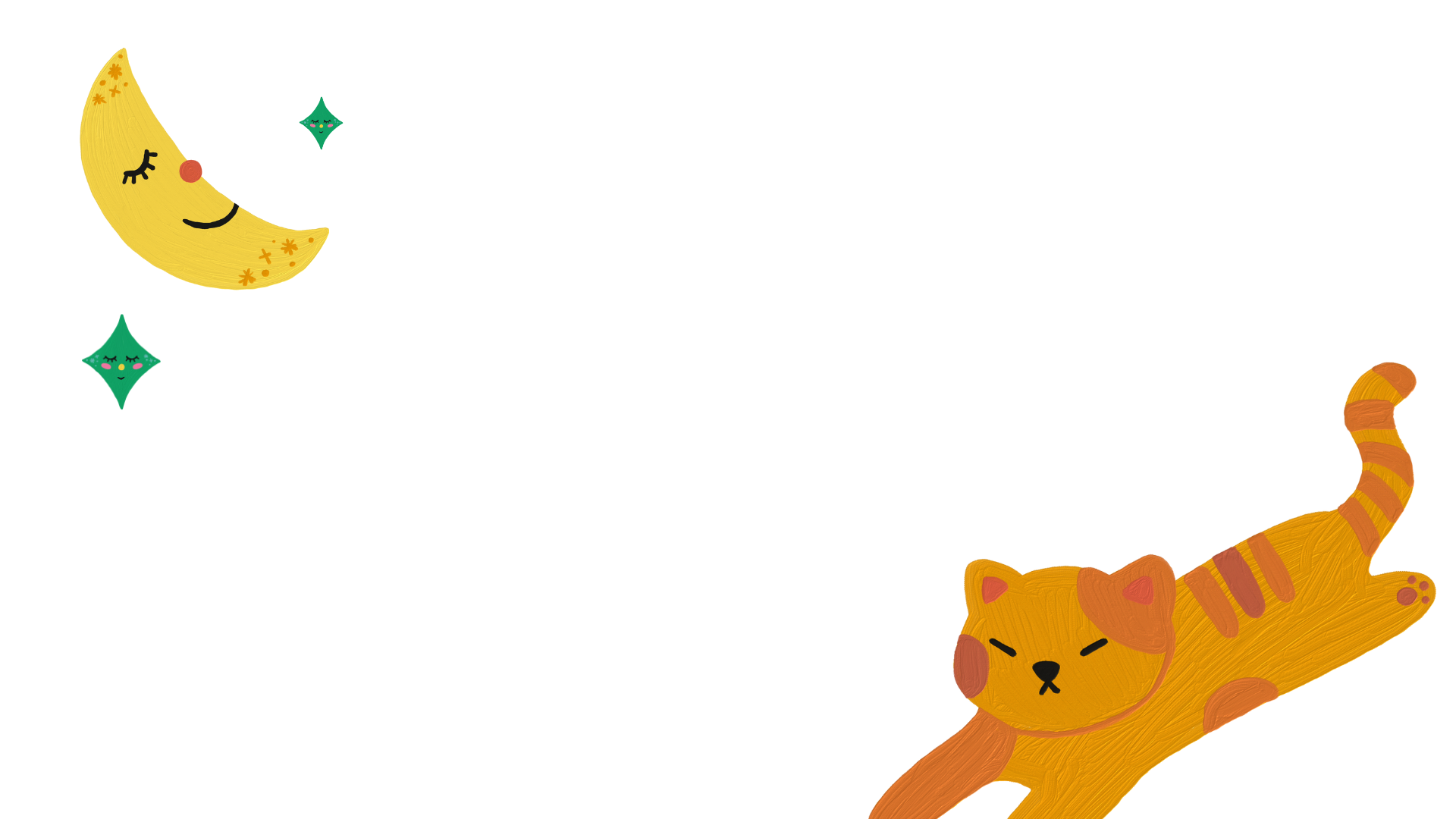 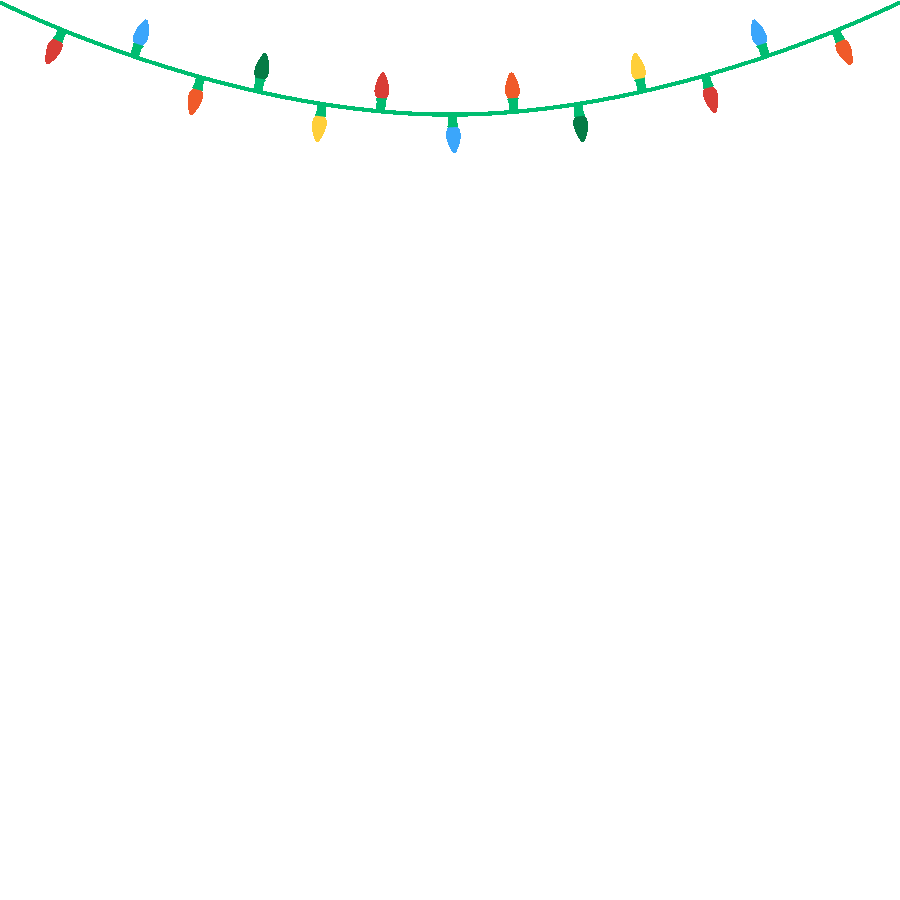 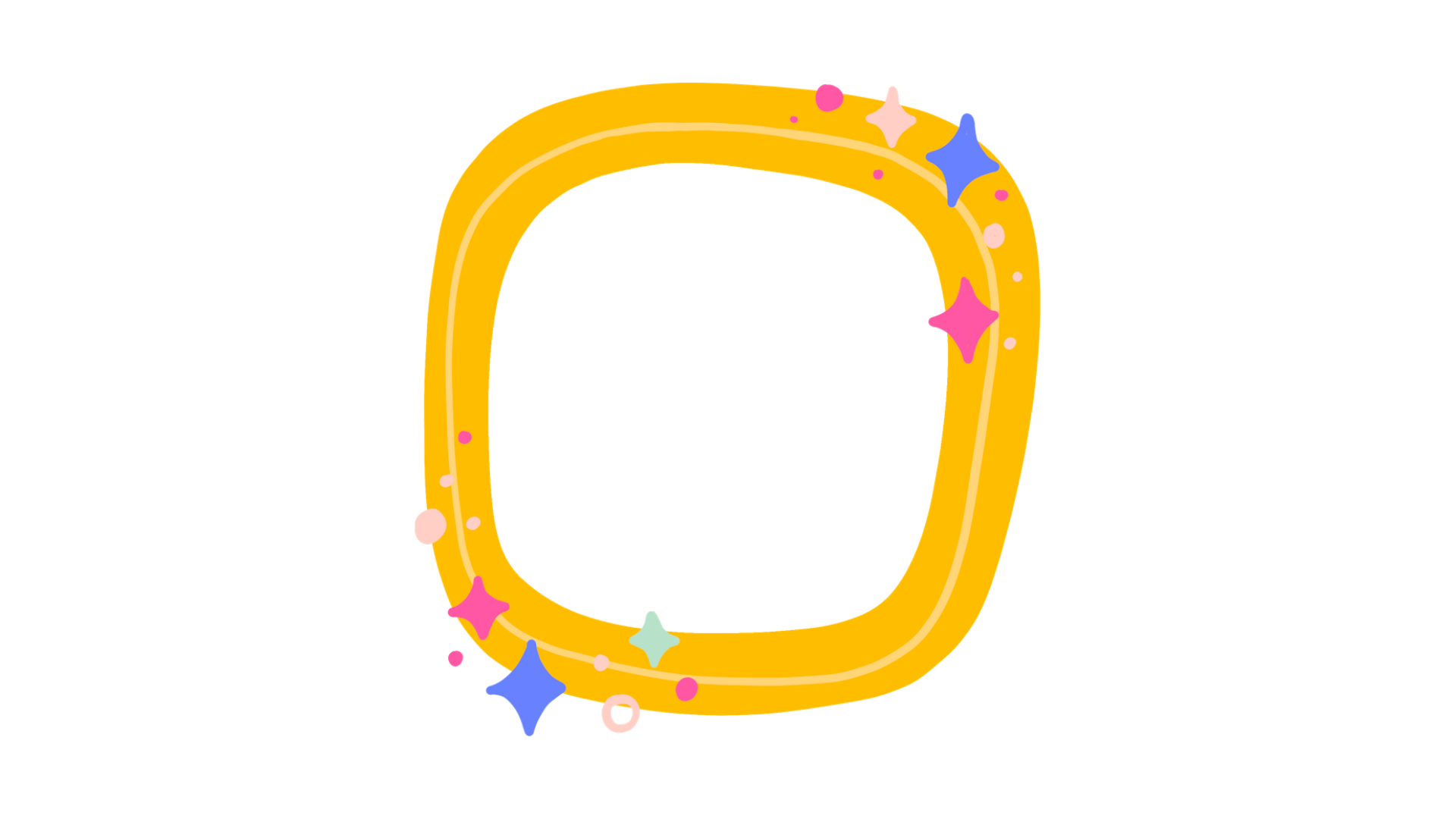 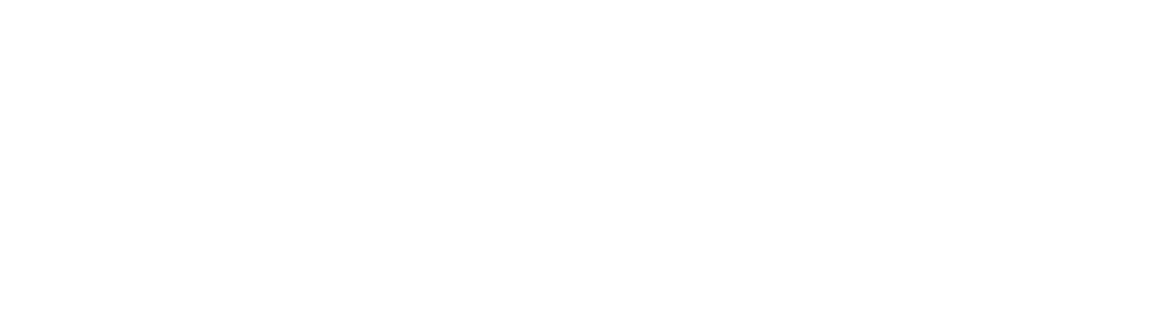